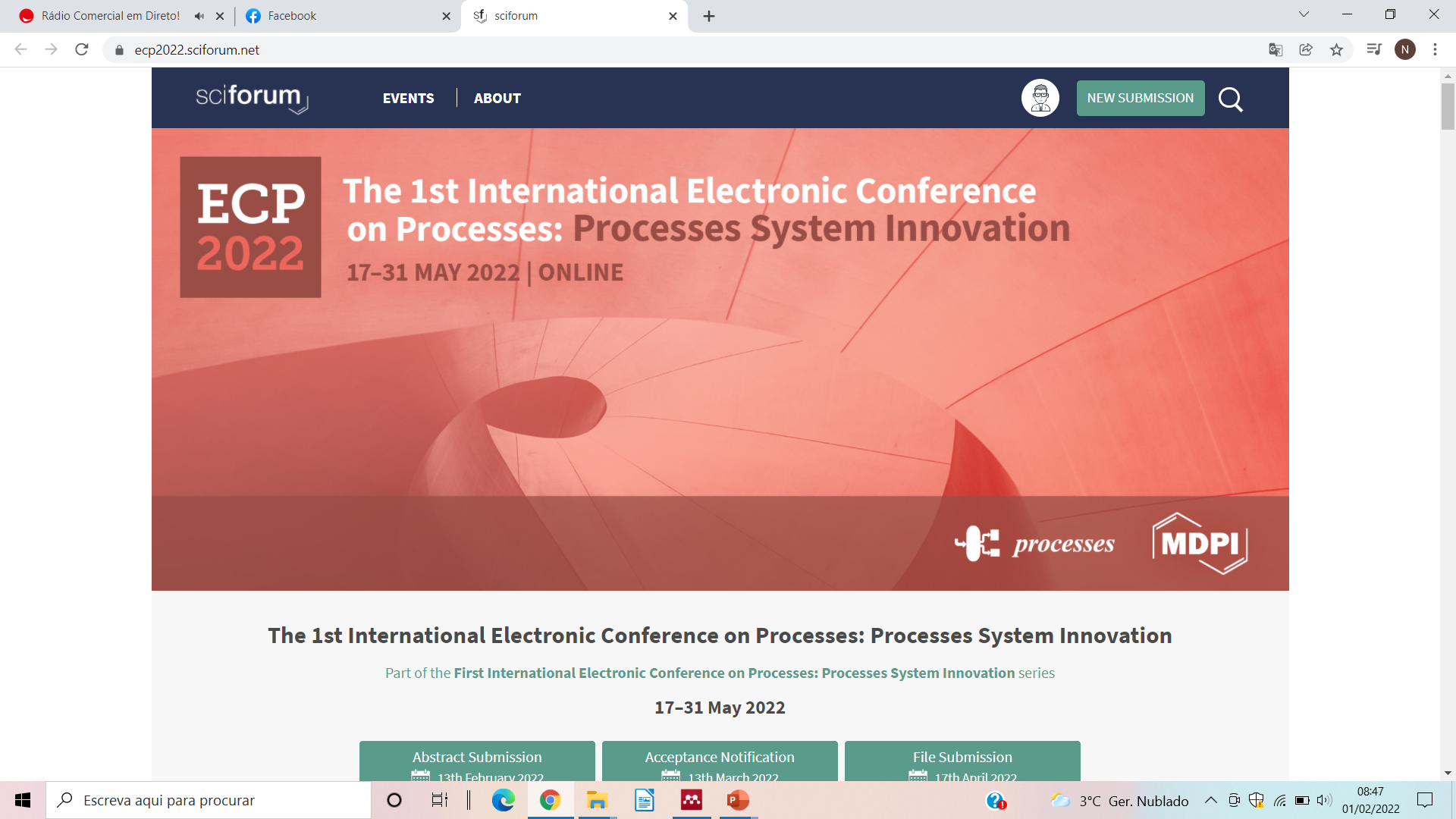 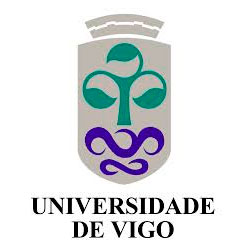 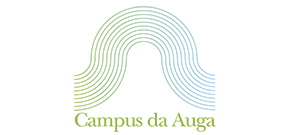 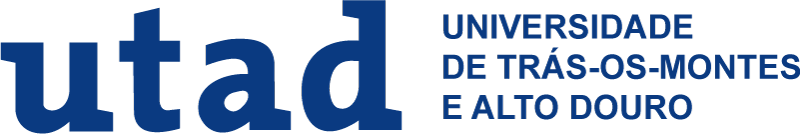 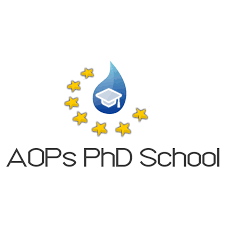 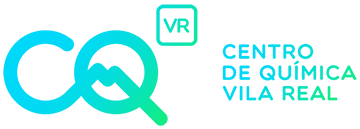 Treatment of municipal activated sludge by ultrasound-Fenton process
Carolina Santos 1,*, Nuno Jorge 1,2, Ana R. Teixeira 1, José A. Peres 1 and Marco S. Lucas 1
 1 Centro de Química de Vila Real (CQVR), Departamento de Química, Universidade de Trás-os-Montes e Alto Douro (UTAD), Quinta de Prados, 5001-801, Vila Real, Portugal
2 Escuela Internacional de Doctorado (EIDO), Campus da Auga, Campus Universitário de Ourense, Universi-dade de Vigo, As Lagoas, 32004, Ourense, Spain
* al66647@utad.eu
The 1st International Electronic Conference on Processes: Processes System Innovation
Session 2. Environmental and Green Processes
17 – 31 May 2022
Introduction
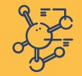 The production of sewage sludge in selected countries of EU
Source: [1]
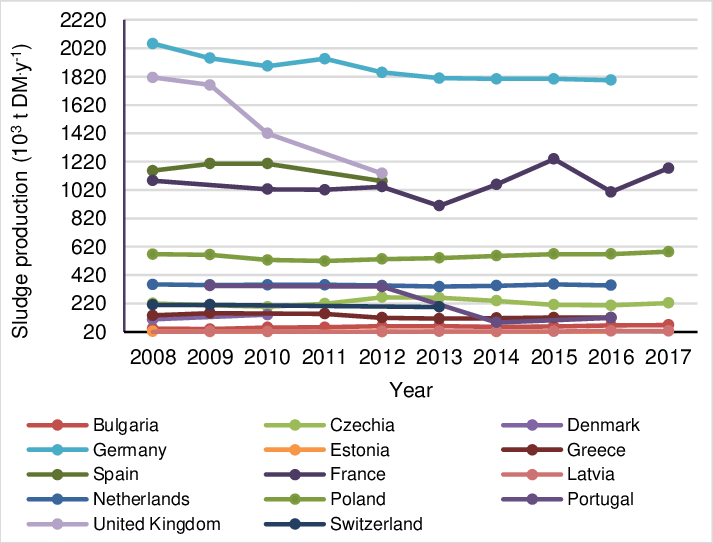 Municipal wastewater treatment produces significant volumes of sludge
Municipal wastewater treatment
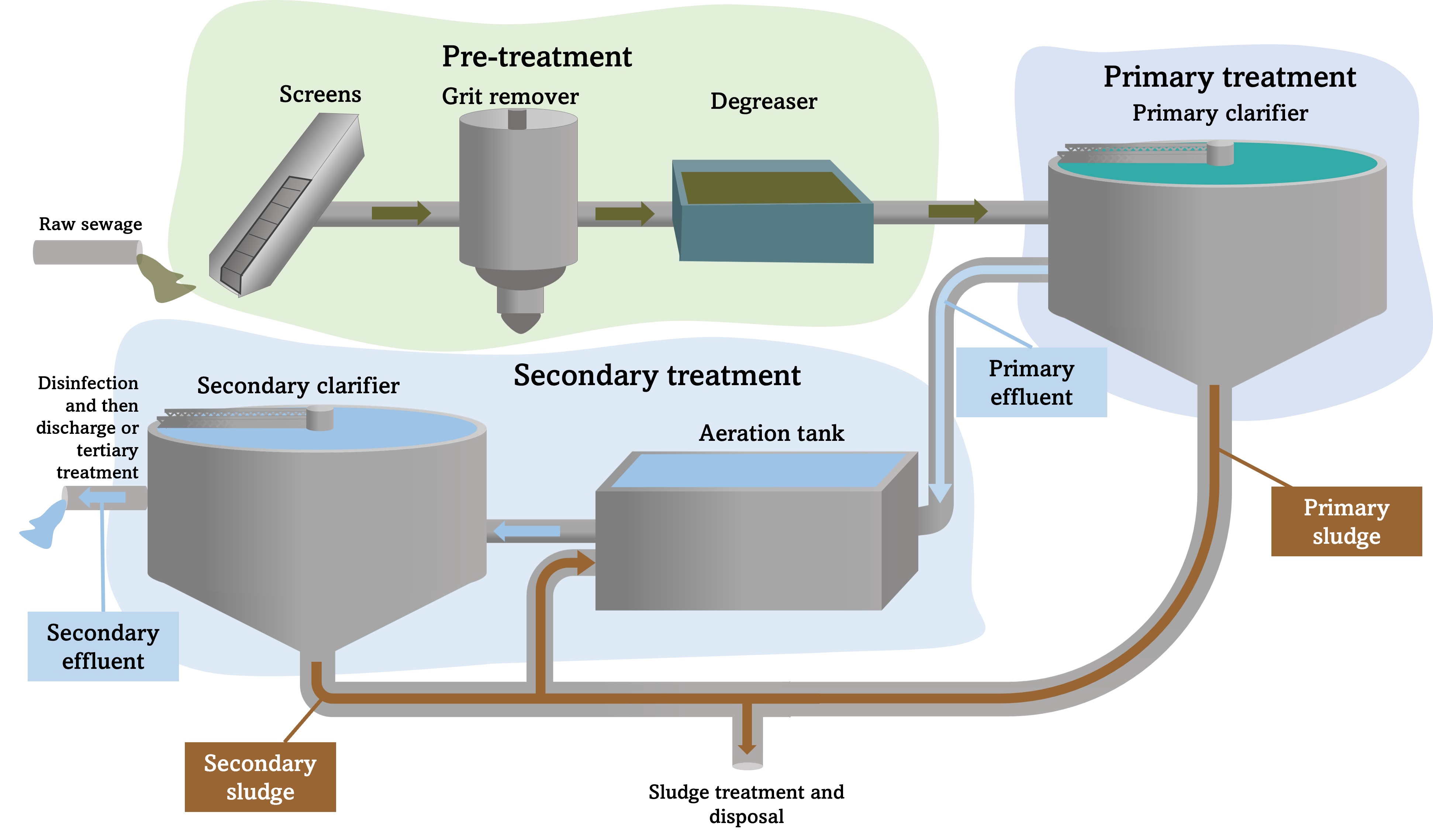 These sludges contains, normally, high values of organic matter, macronutrients and micronutrients and can also contain high content in metals and pathogenic microorganisms.
Therefore, they need the right treatment so they can be reused and don’t constitute a threat to the environment.
1      Ghacha A, Ammari M, Ben Allal L. (2020) Sustainable sewage sludge management in Morocco: Constraints and solutions. J. Water L. Dev., 46(October), 71–83.
2
Introduction
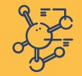 Advanced oxidation processes (AOPs)
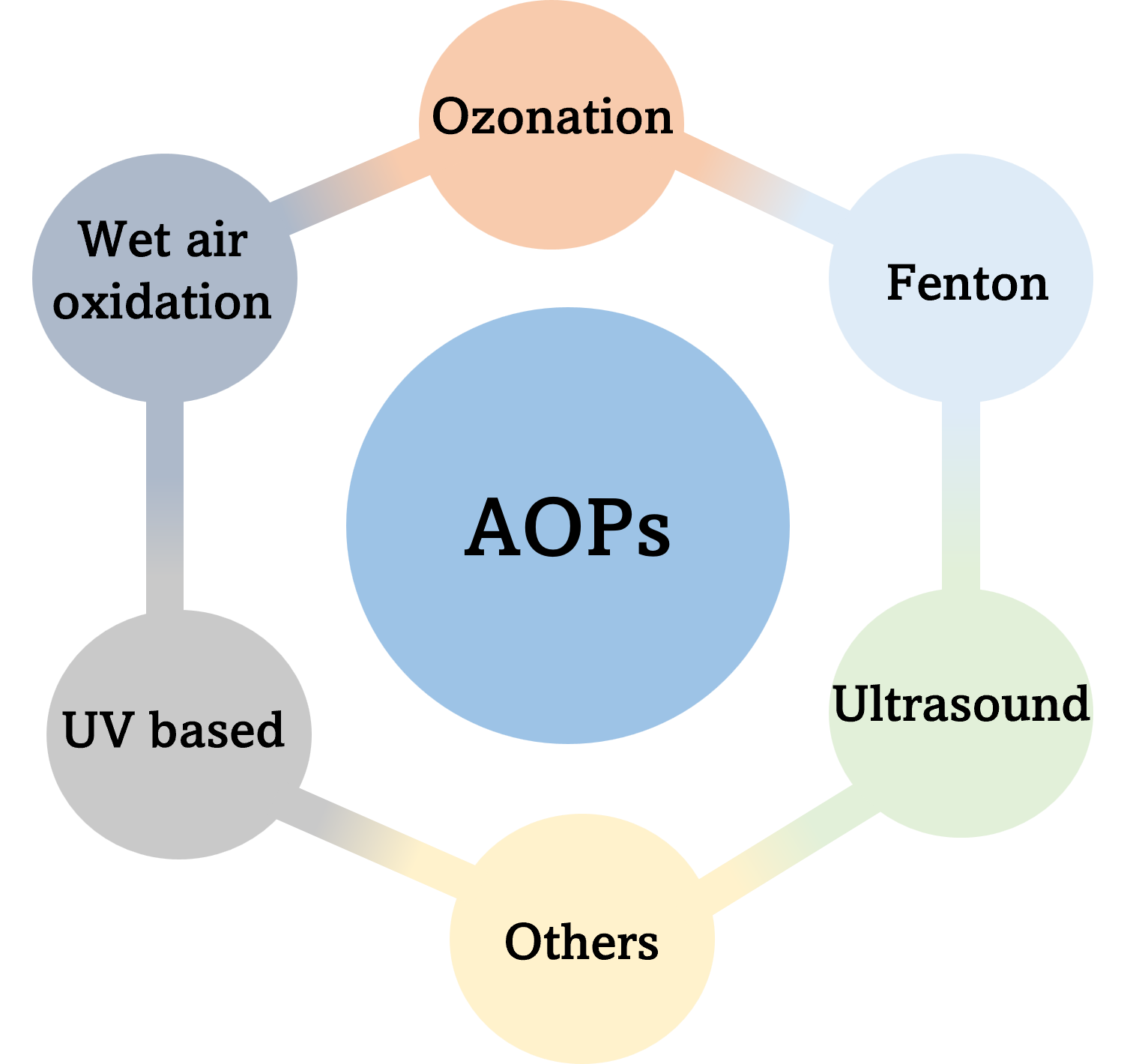 Catalyst
Oxidant
High oxidizing power
It is a complex mechanism because the reaction depends on several factors, such as the pH, H2O2 concentration, Fe2+ concentration, etc.
3
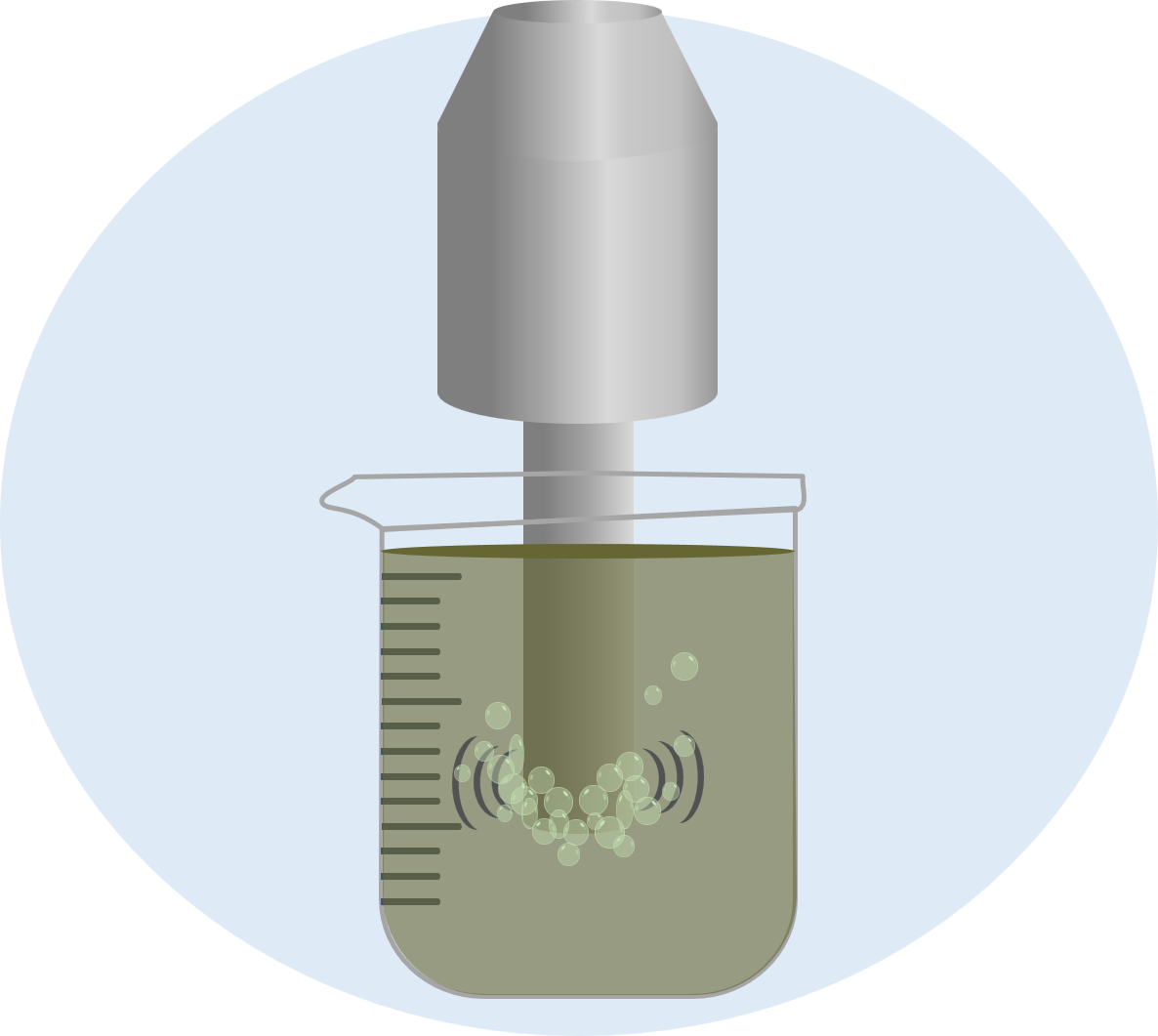 Introduction
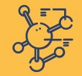 High acoustic pressure
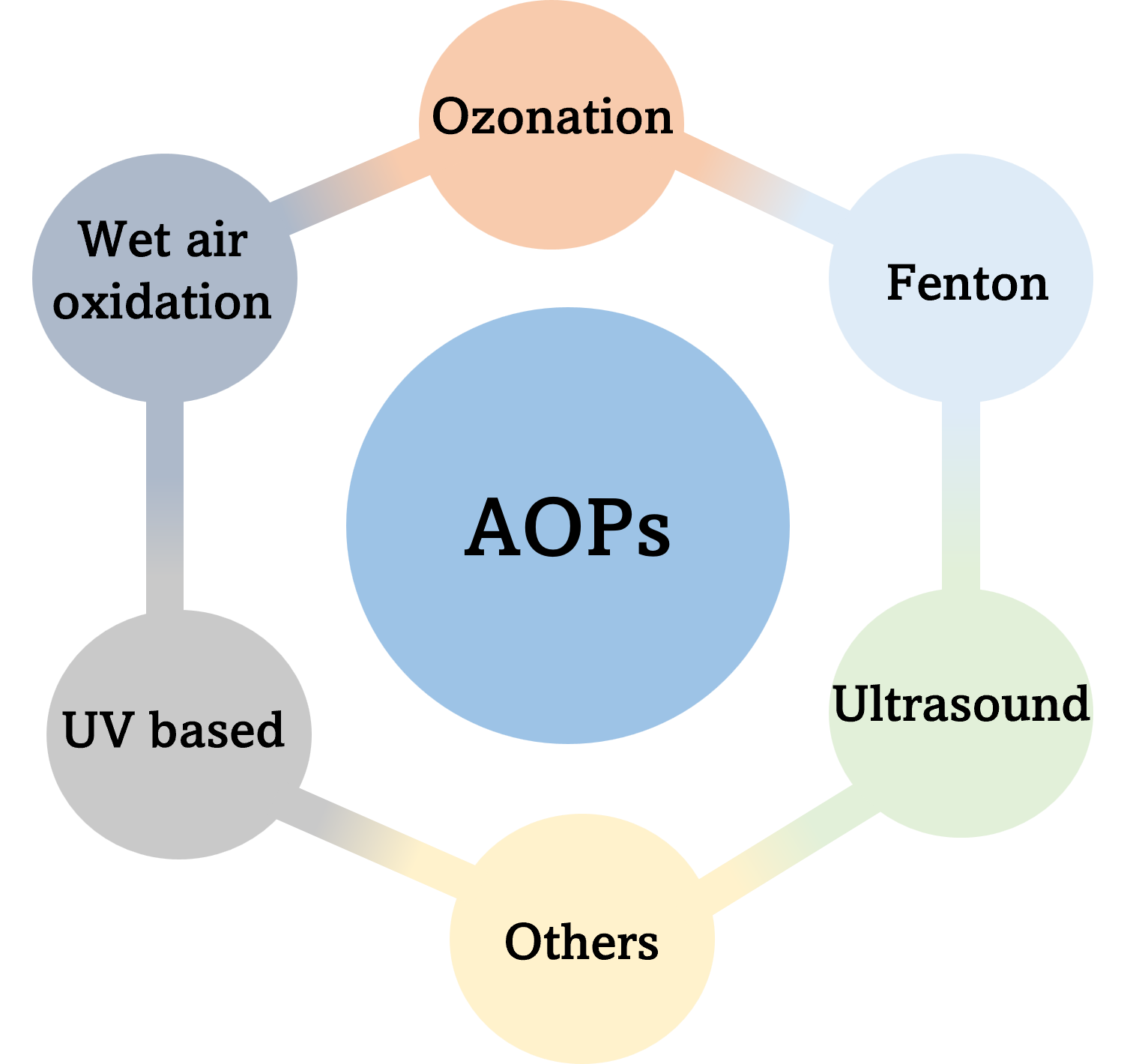 Bubbles
Under ultrasound radiation, the waves interact with dissolved gases in the water body which leads to acoustic cavitation that can generate short-lived radicals. These phenomena, include the following steps: the formation, growth, and implosive collapse of bubbles.
4
Aim of this work
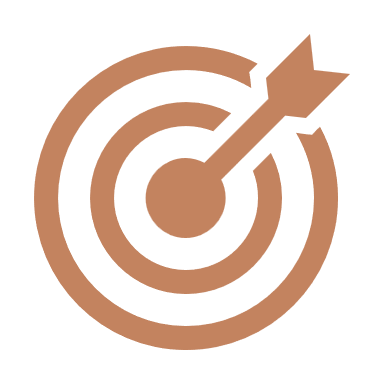 (1) the characterization of the municipal activated sludge
(2) optimization of US-Fenton process
(3) the study of efficiency between ultrasound, Fenton and US-Fenton treatment processes applied to the sludge
5
Material and methods
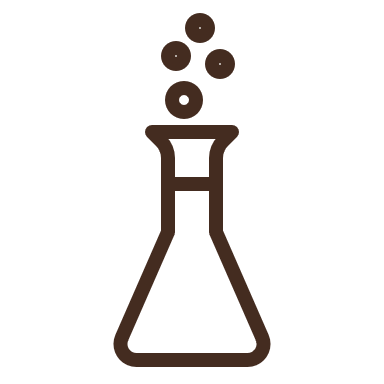 For COD determination, it was used a closed reflux method, for total solids (TS) and volatile solids (VS) it were applied gravimetric methods, in accordance with standard methods of water and wastewater experiments.
Municipal activated sludge characterization
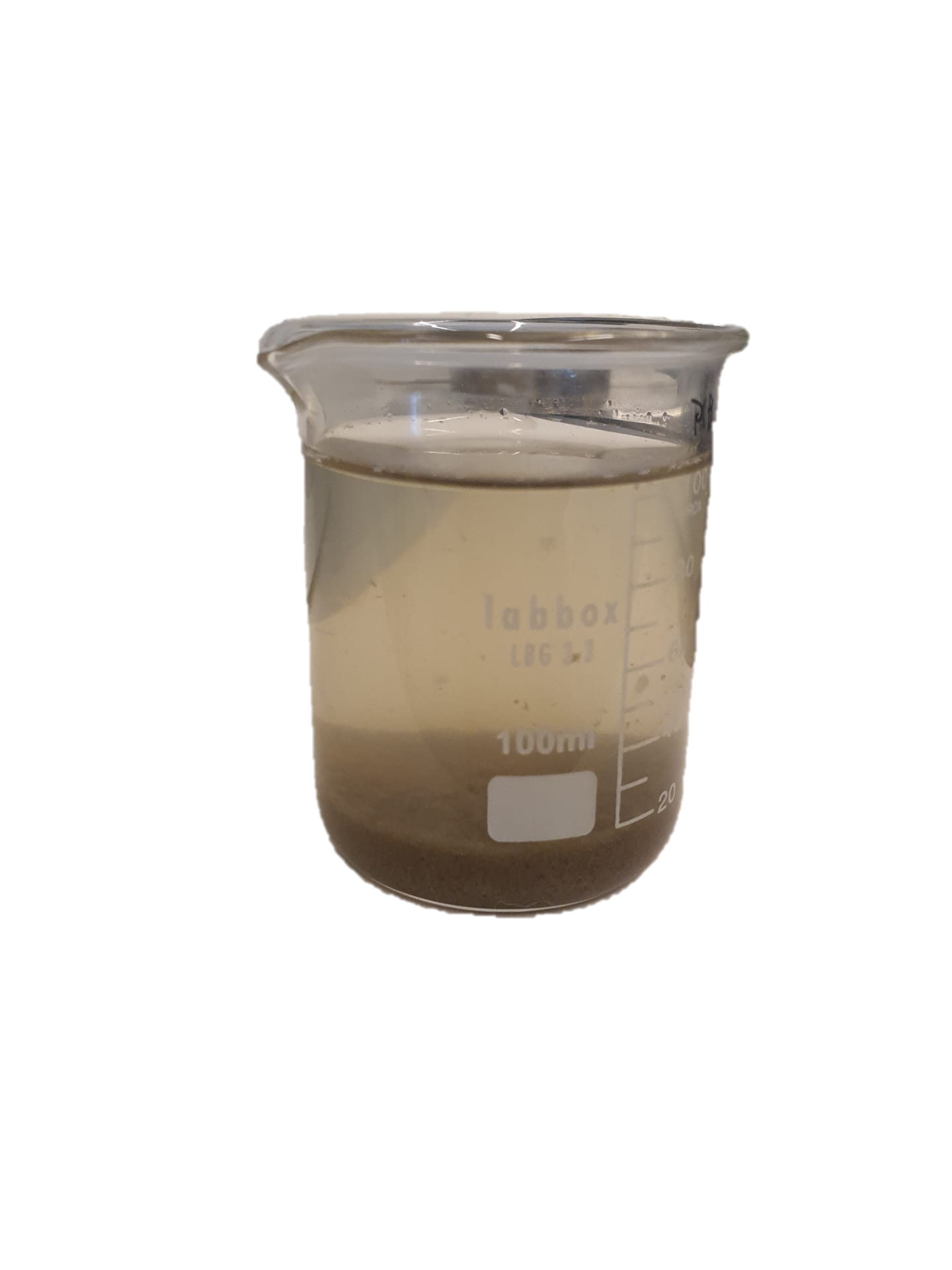 Experimental Set-up
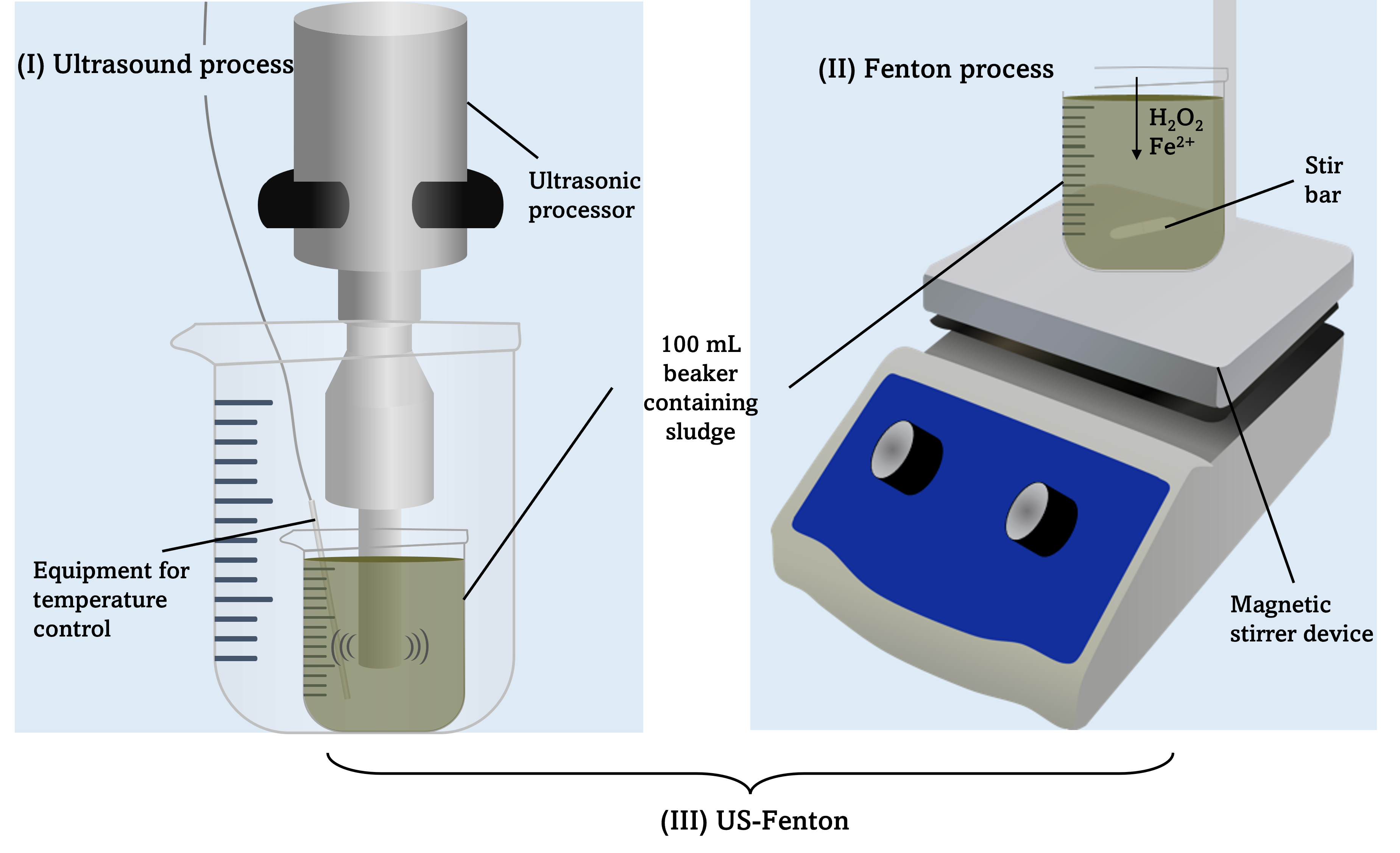 The optimization of US-Fenton was performed in the following order: (1) variation of pH (3.0 - 7.0), (2) variation of H2O2 concentration (30 - 200 mM), (3) variation of Fe2+ concentration and (4) cavitation time ON (1 – 5 s), OFF (5 s).
6
Results and discussion
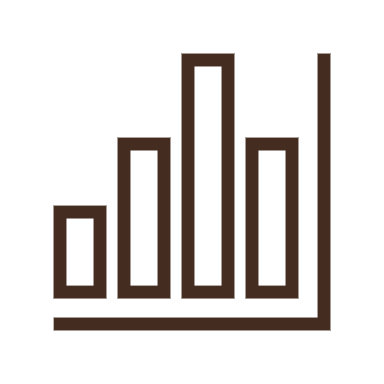 Ultrasound vs Fenton vs US-Fenton treatment process
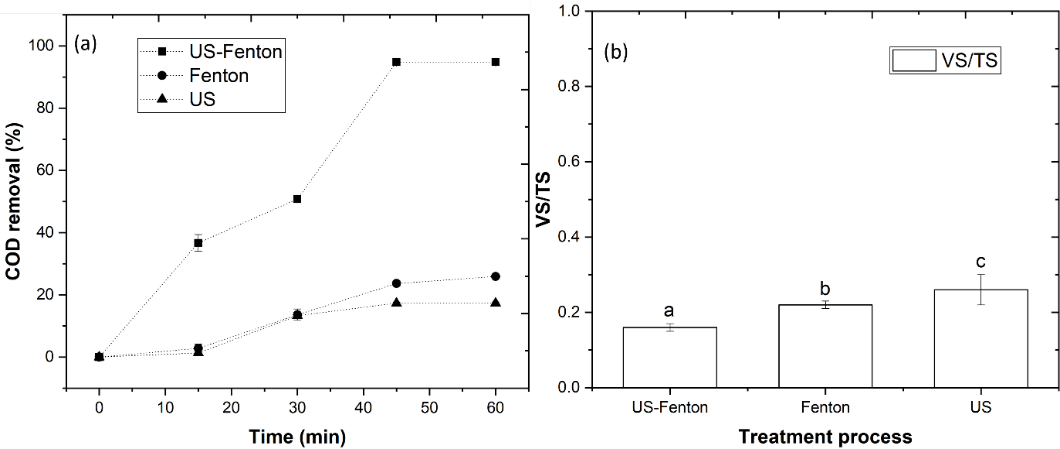 7
Results and discussion
Effect of pH
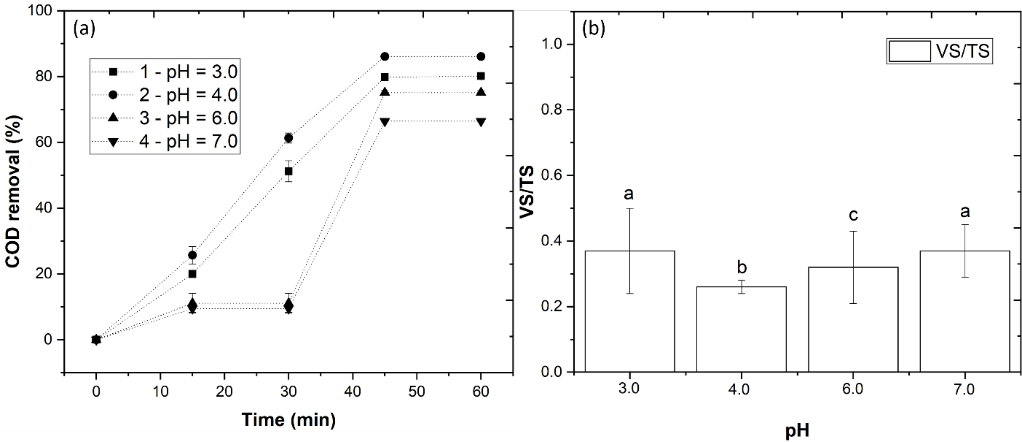 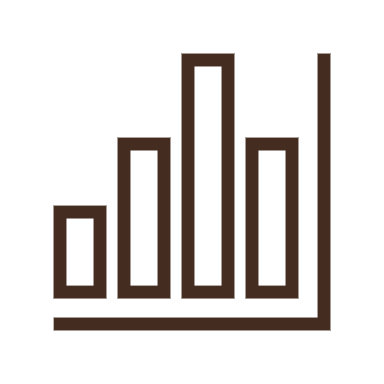 Effect of H2O2 concentration
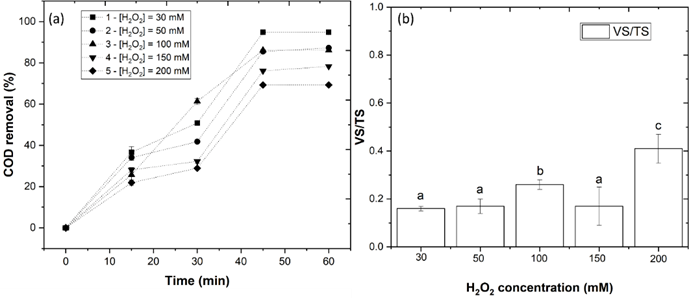 8
Results and discussion
Effect of iron concentration
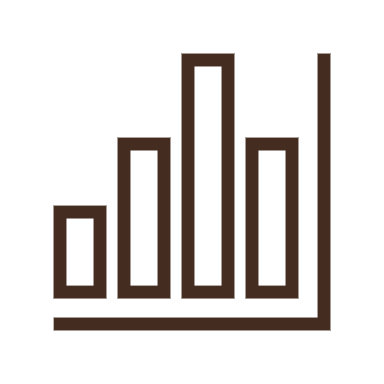 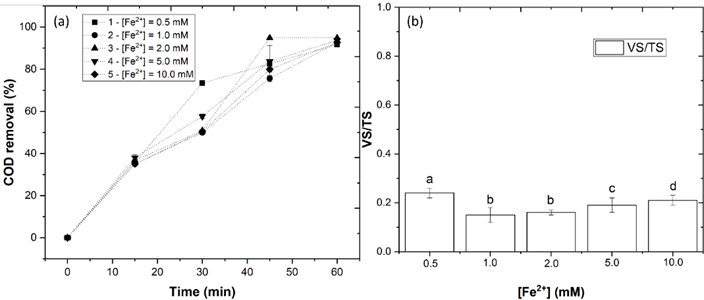 Effect of cavitation time ON
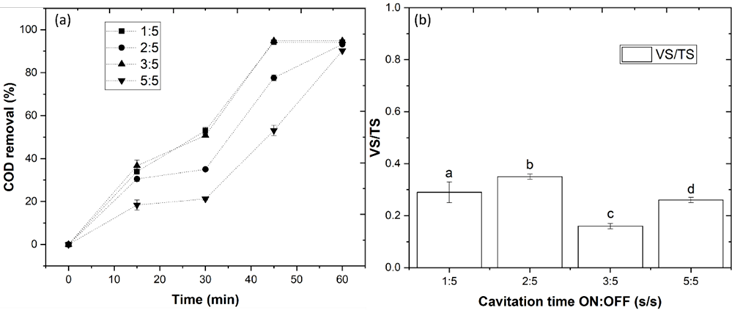 The cavitation time plays an important role in the degradation of organic carbon. Therefore, the US-Fenton process was optimized by variation of the cavitation time ON:OFF (1:5, 2:5, 3:5 and 5:5 s:s). The most efficient cavitation time, with a COD removal of 94.8 % and a VS/TS ratio of 0.16, was 3 s ON and 5 s OFF (Figure 6). By increasing the contact time (5:5 s:s), the COD removal was observed to decrease to 90.2% with a VS/TS ratio of 0.26.
9
Conclusions
Through the results obtained we can conclude that :
(1) the US-Fenton has a higher efficiency for COD removal and VS/TS ratio decrease
(2) the efficiency of US-Fenton process depends on several variables, mainly pH, concentrations of hydrogen peroxide, ferrous ion and cavitation time
(3) under the optimal conditions it is achieved 94.8% of COD removal and 0.16 VS/TS ratio
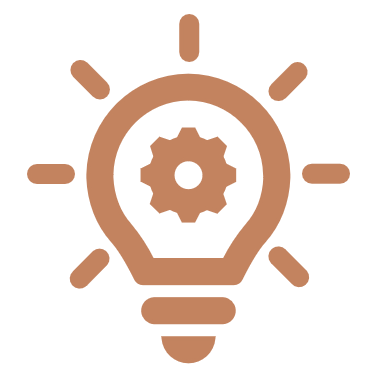 10
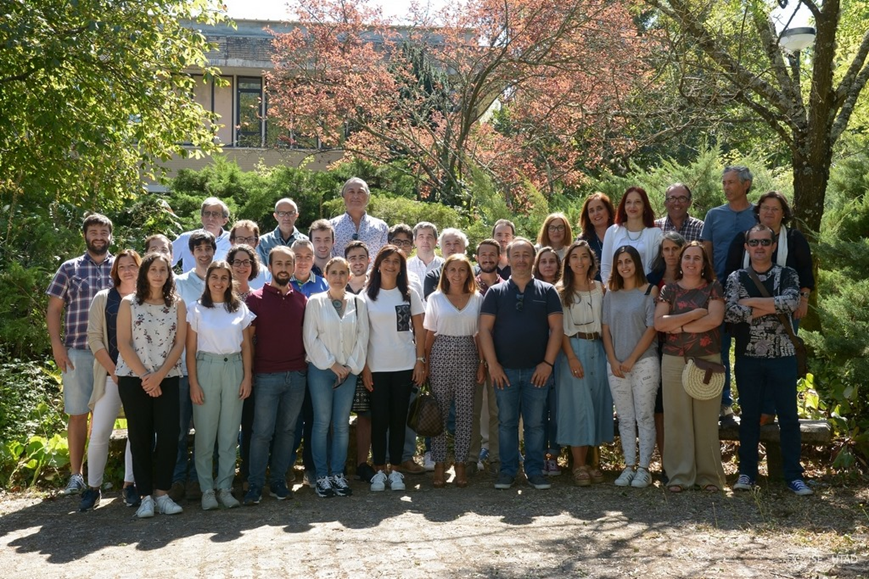 Acknowledgements
The authors thank the North Regional Operational Program (NORTE 2020) and the European Regional Development Fund (ERDF) and express their appreciation for the financial support of the Project AgriFood XXI, operation nº NORTE-01-0145-FEDER-000041, and to the Fundação para a Ciência e a Tecnologia (FCT) for the financial support provided to CQVR through UIDB/00616/2020. Ana R. Teixeira also thanks the FCT for the financial support provided through the Bolsa de Doutoramento UI/BD/150847/2020.
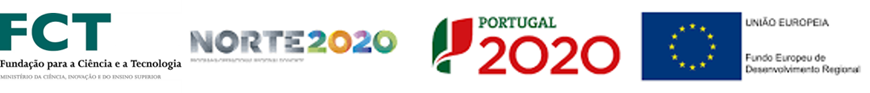 11
Thank you for your attention
12